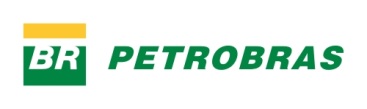 Composição órgãos estatutários – 
Diretoria Executiva PB-LOG
—
Mandatos dos Administradores
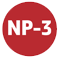 Indicados pela Petrobras